AIChE Annual Meeting 1989









AIChE Annual Meeting 1997
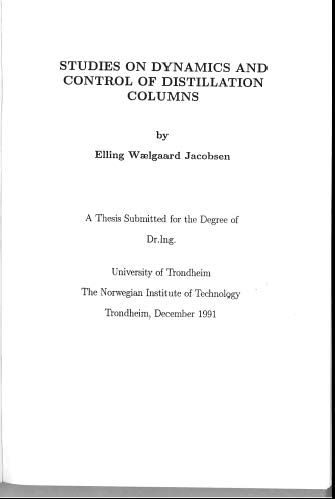 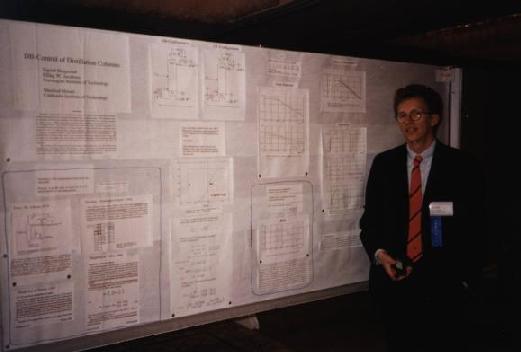 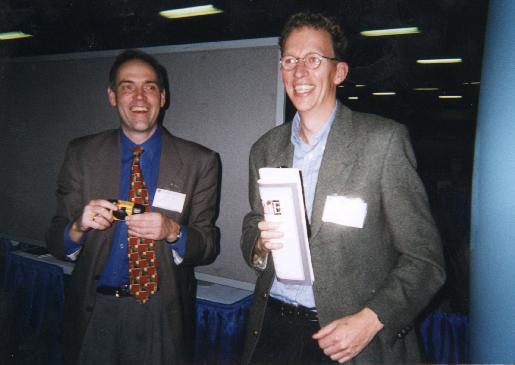 Married to Gry Tingstad, London, 1993






Sten Elling, 1994, Ingrid, 1996
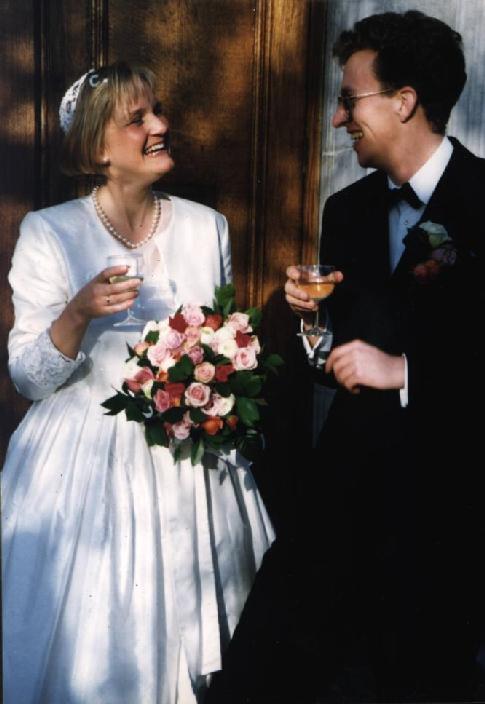 1992-1993: Postdoc, Imperial College, London

1994-: Dep of Automatic Control, KTH, Stockholm
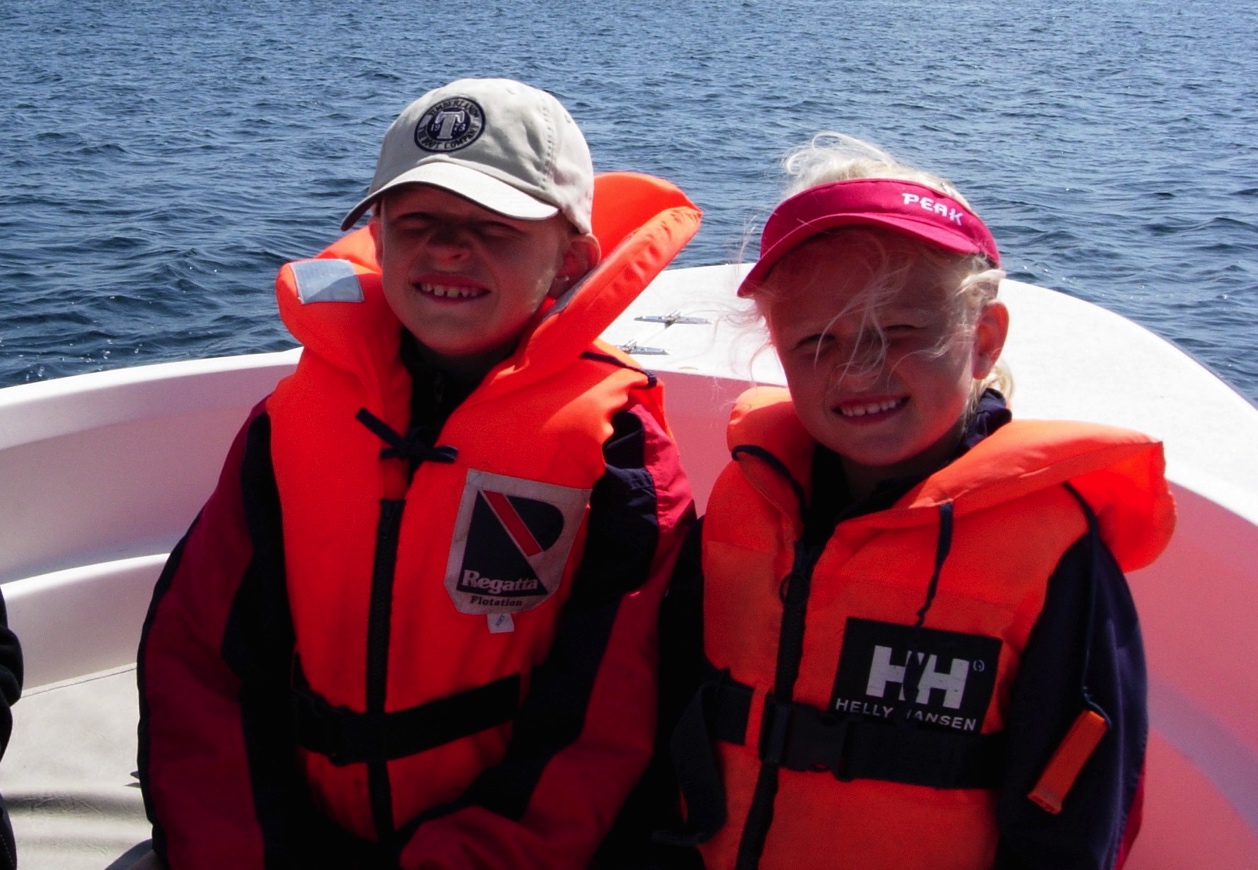 Some Current Research Projects
Systems/Network Biology: inference of intracellular networks with application to e.g., target identification in brain tumors and optimization of mammalian cell growth.
Process control: 
model free optimization (extremum seeking control) with application to biofilm reactors
EMPC for grade change in paper machines